Lesson 118
Alternate ch, gn, gh, silent t
[Speaker Notes: ufliteracy.org]
Lesson 118
Alternate ch, gn, gh, silent t
[Speaker Notes: See UFLI Foundations lesson plan Step 1 for phonemic awareness activity.]
[Speaker Notes: See UFLI Foundations lesson plan Step 2 for student phoneme responses.]
c
g
ough
ew
eu
ue
ou
ei
eigh
ey
aigh
air
are
ear
our
or
ar
-ed
y
[Speaker Notes: See UFLI Foundations lesson plan Step 3 for auditory drill activity.]
[Speaker Notes: No slides needed for auditory drill.]
[Speaker Notes: See UFLI Foundations lesson plan Step 4 for blending drill word chain and grid. 
Visit ufliteracy.org to access the Blending Board app.]
[Speaker Notes: See UFLI Foundations lesson plan Step 5 for recommended teacher language and activities to introduce the new concept.]
ch
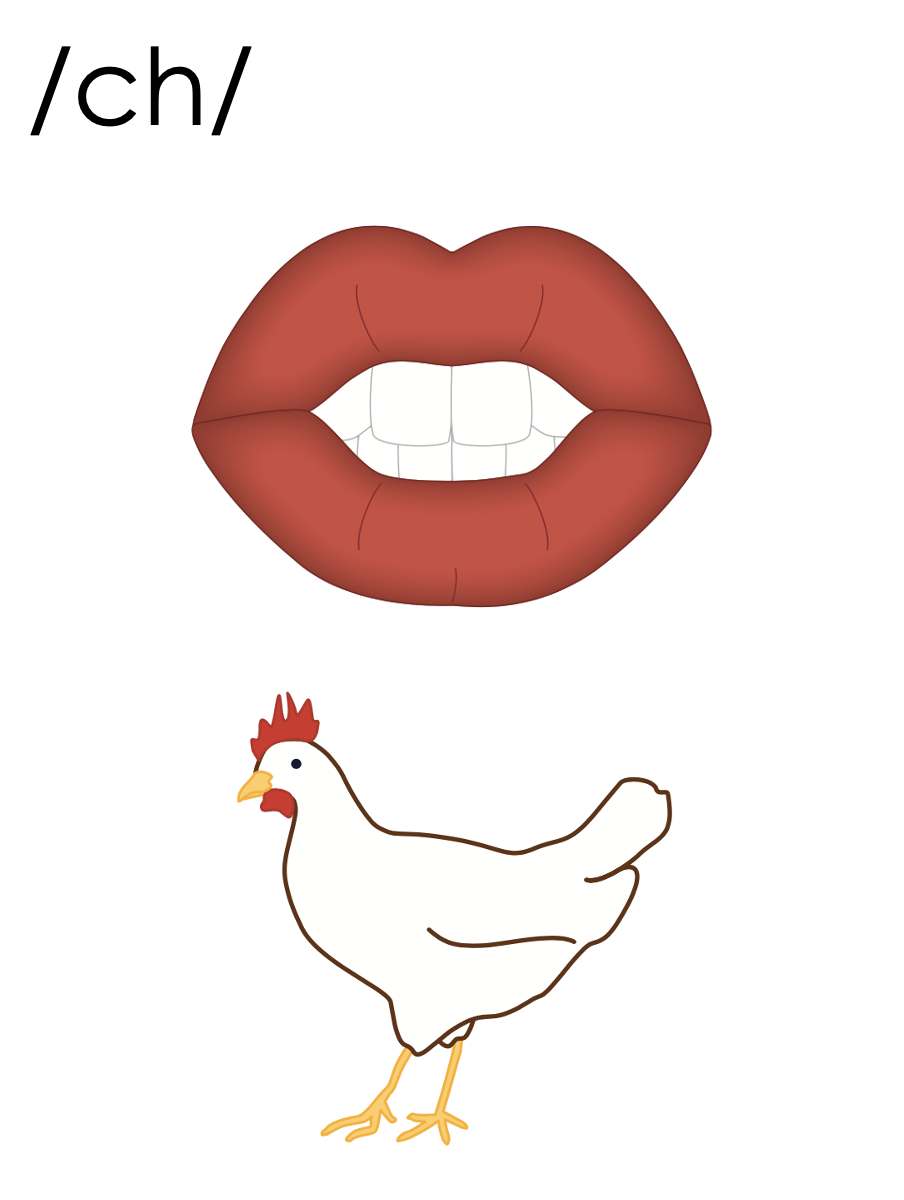 chip
ch
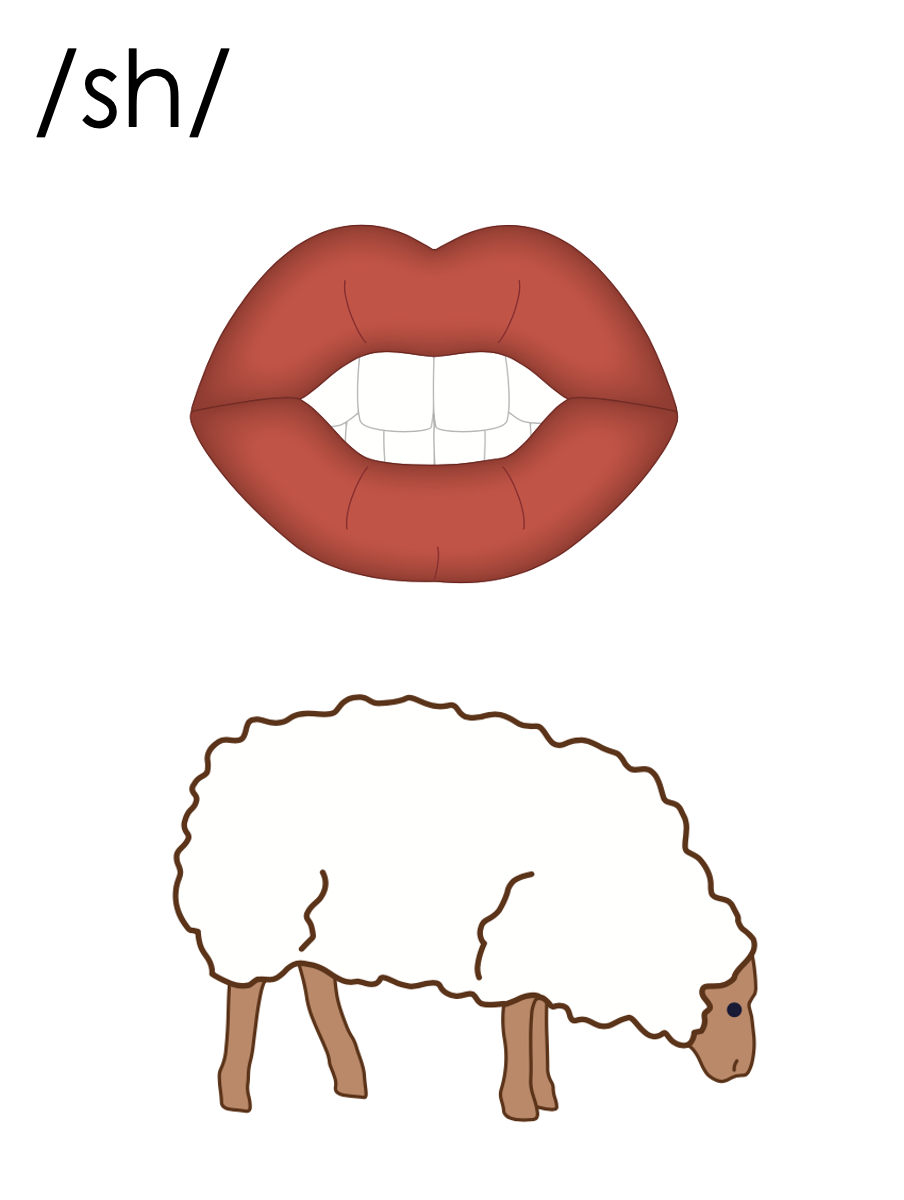 chute
ch
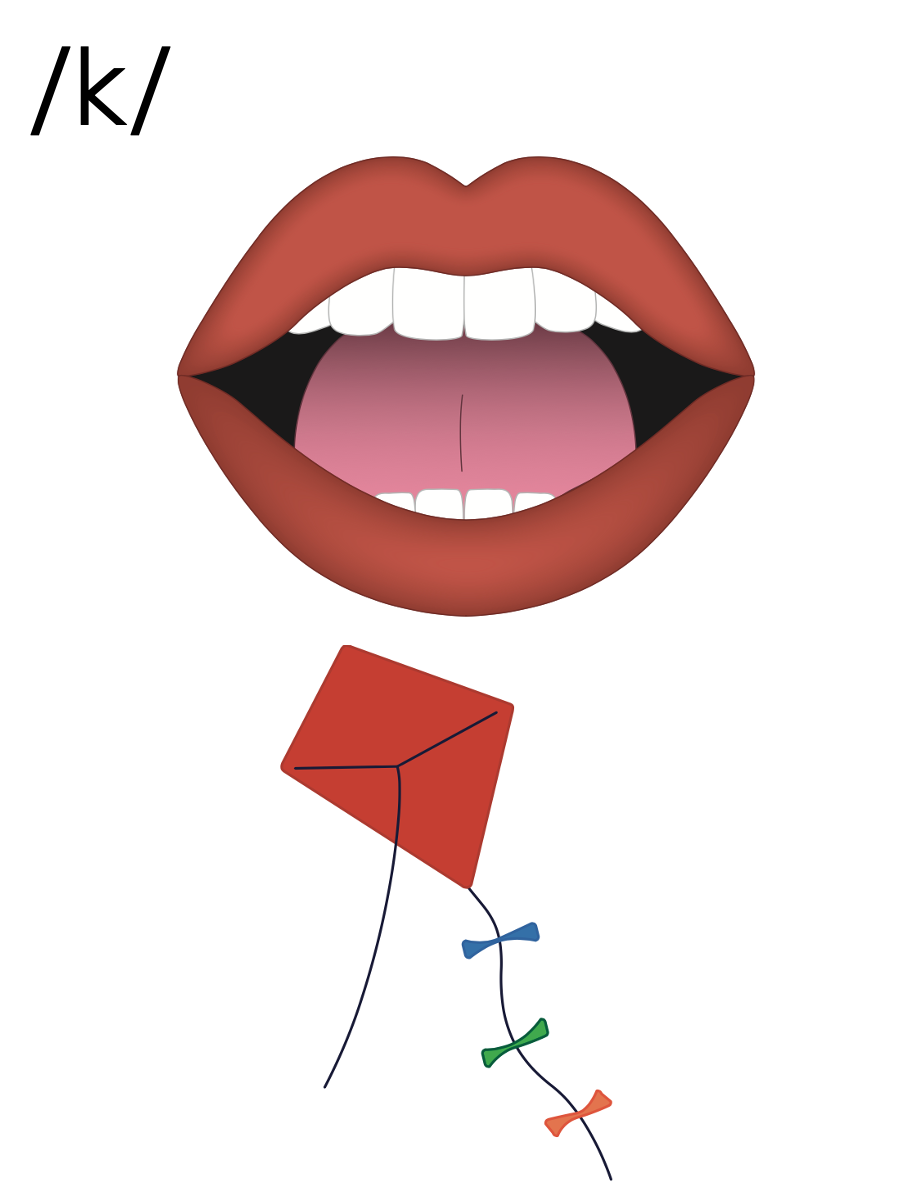 chord
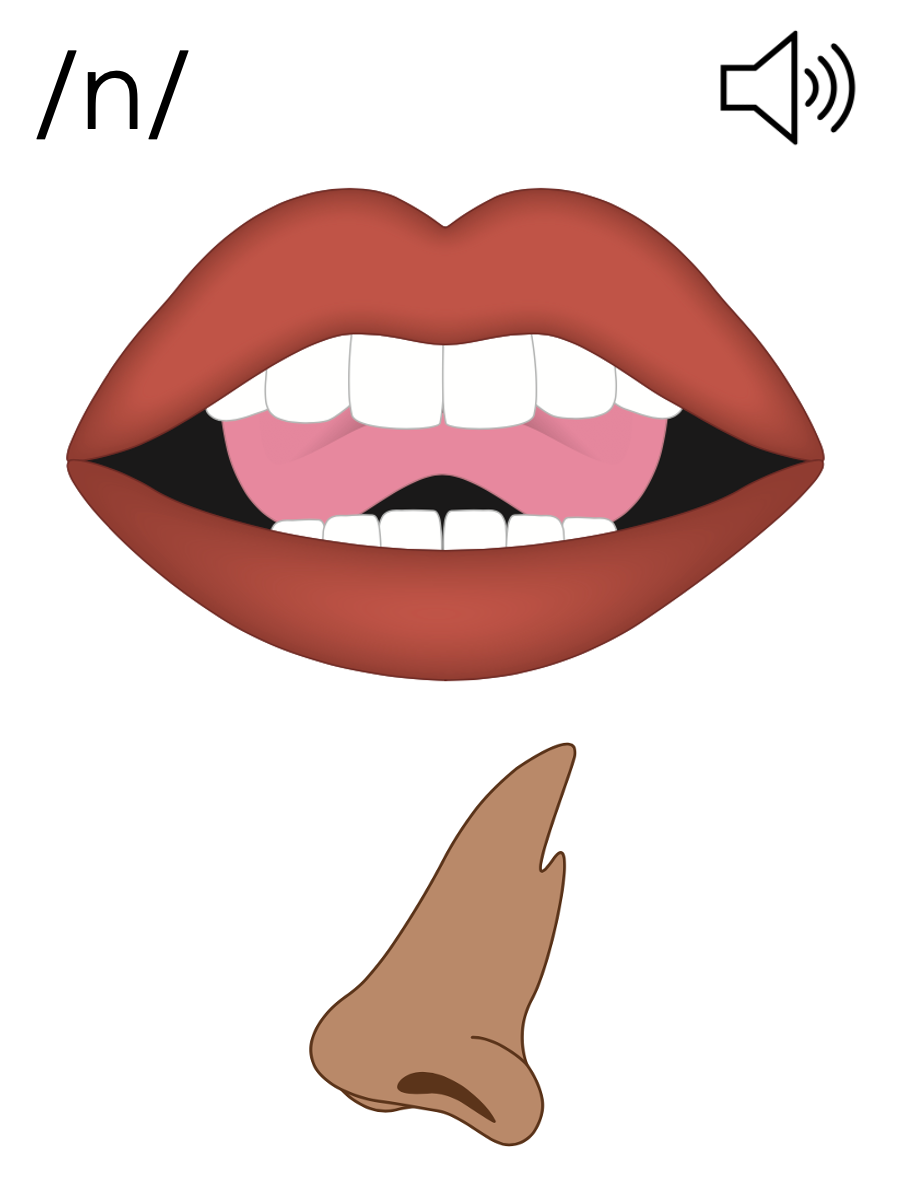 kn
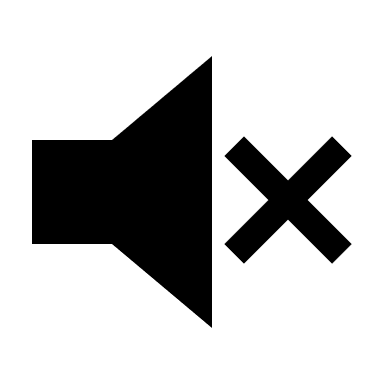 knot
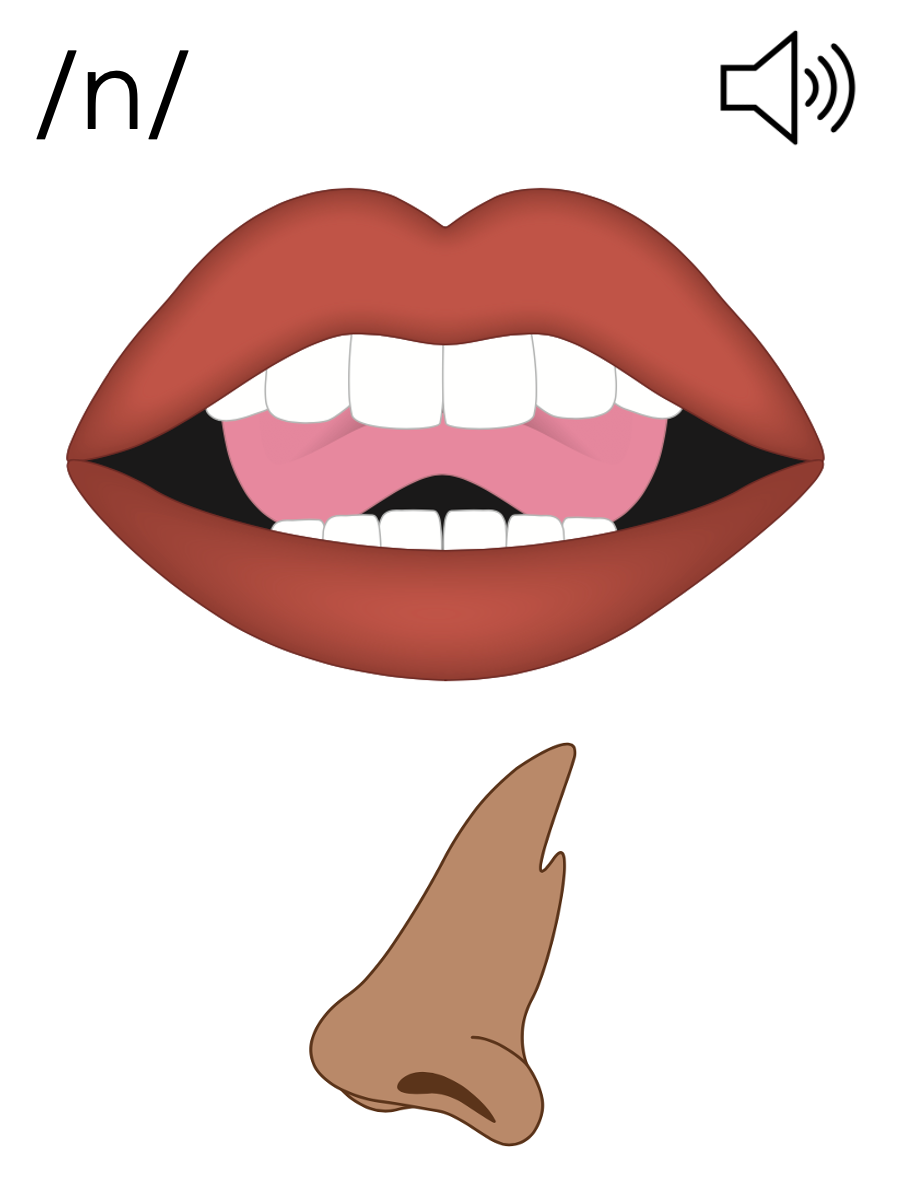 gn
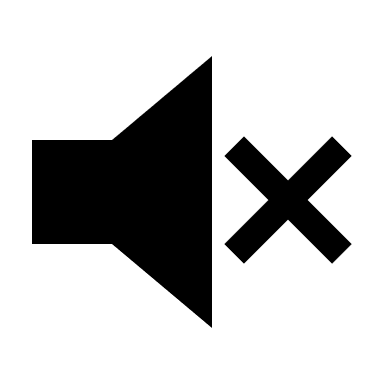 reign
gnat
gh
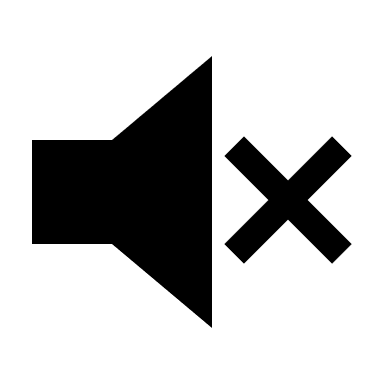 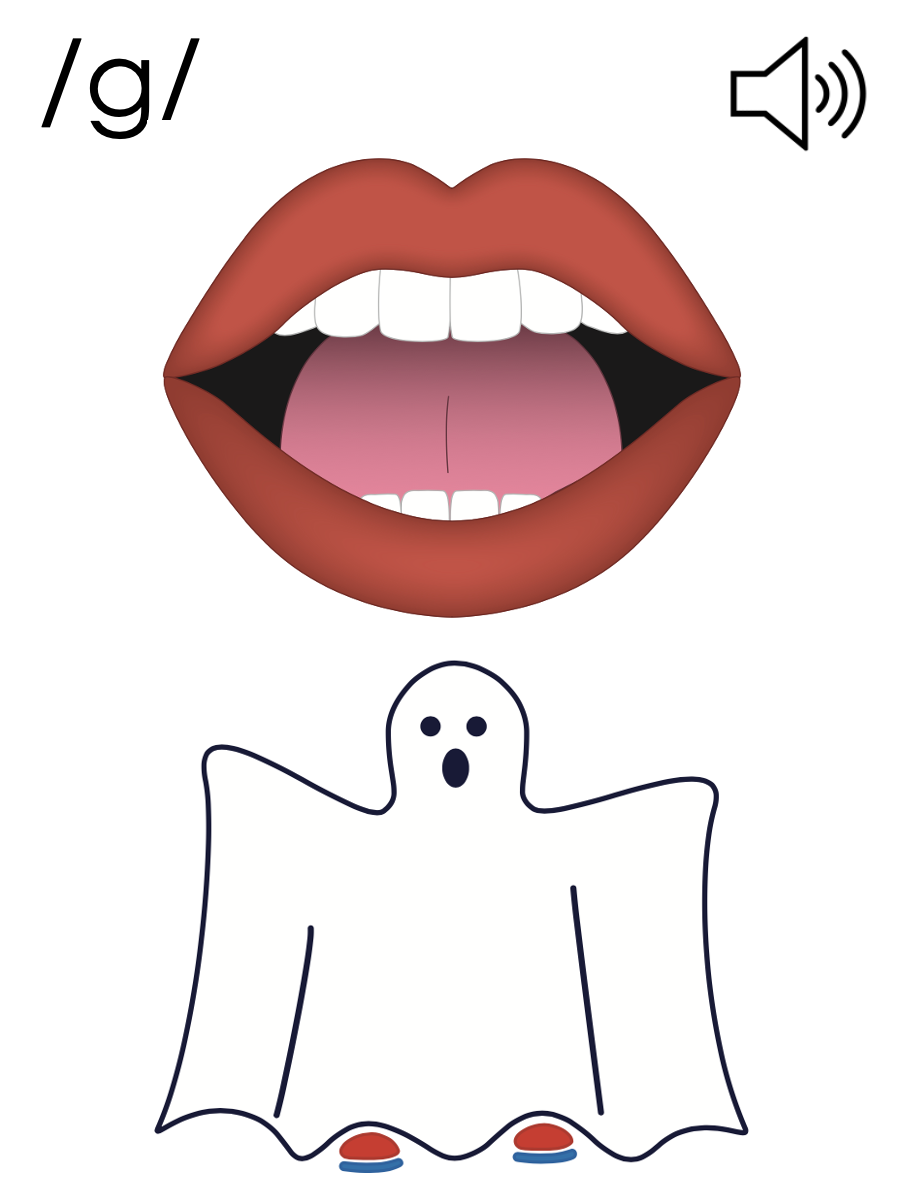 ghost
t
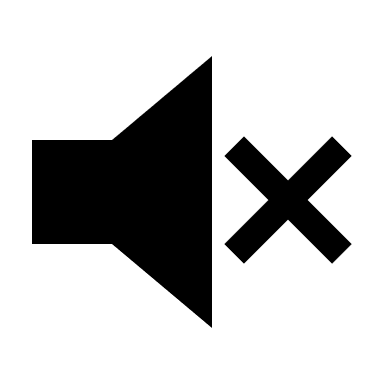 -stle
-sten
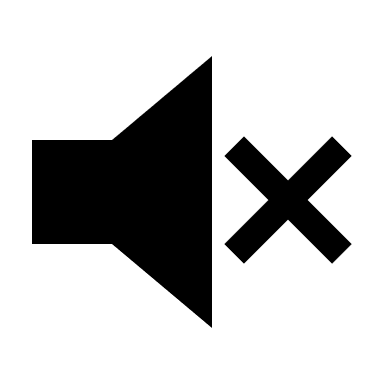 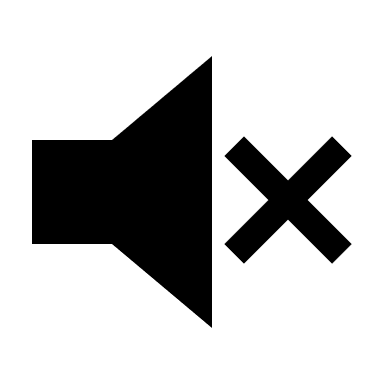 whistle
listen
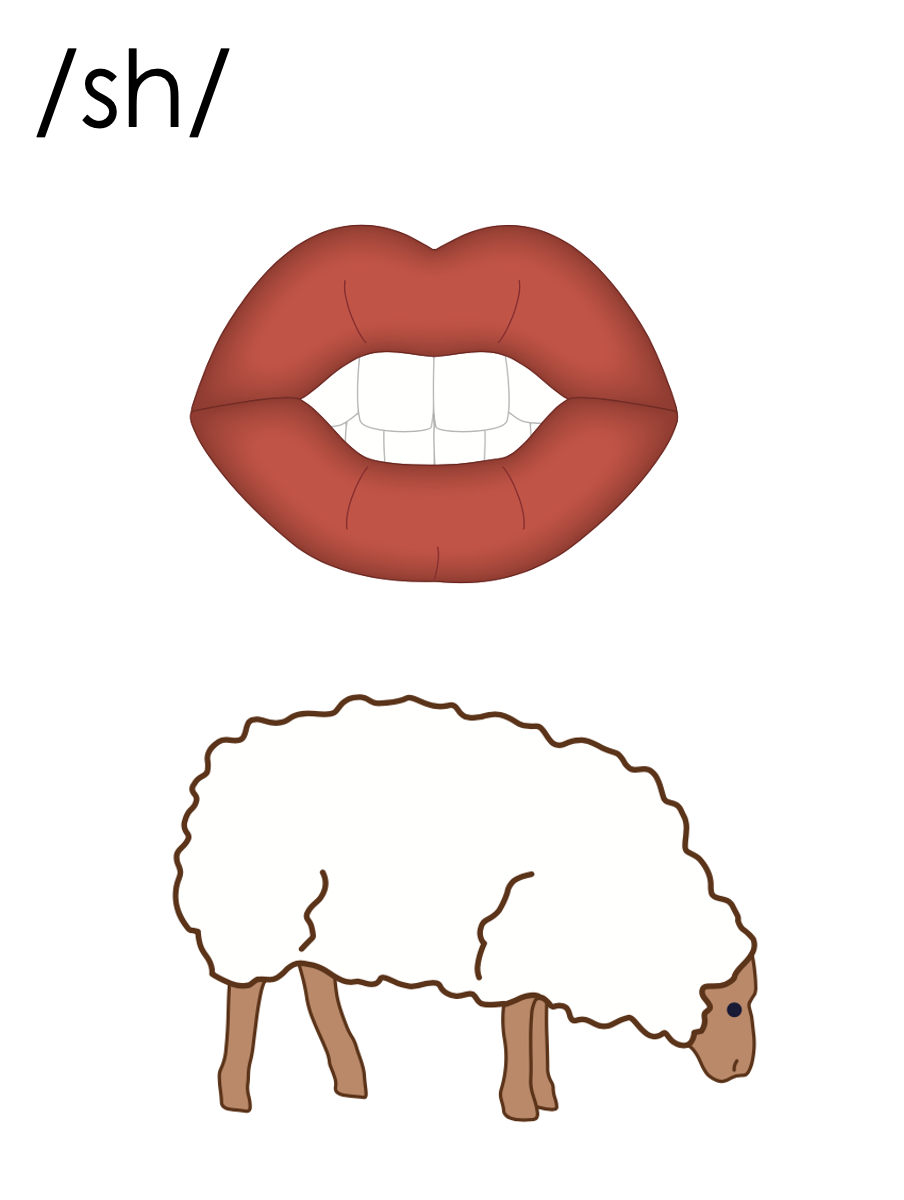 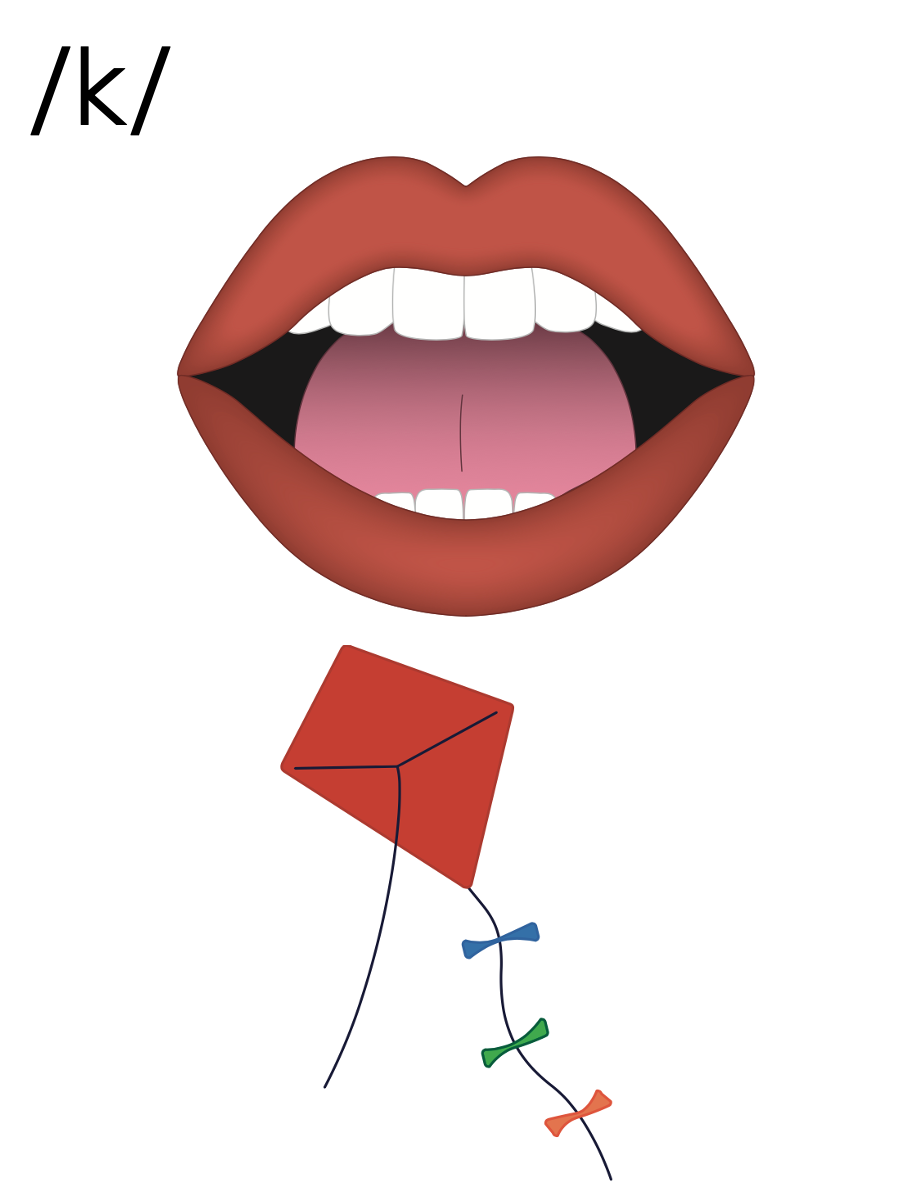 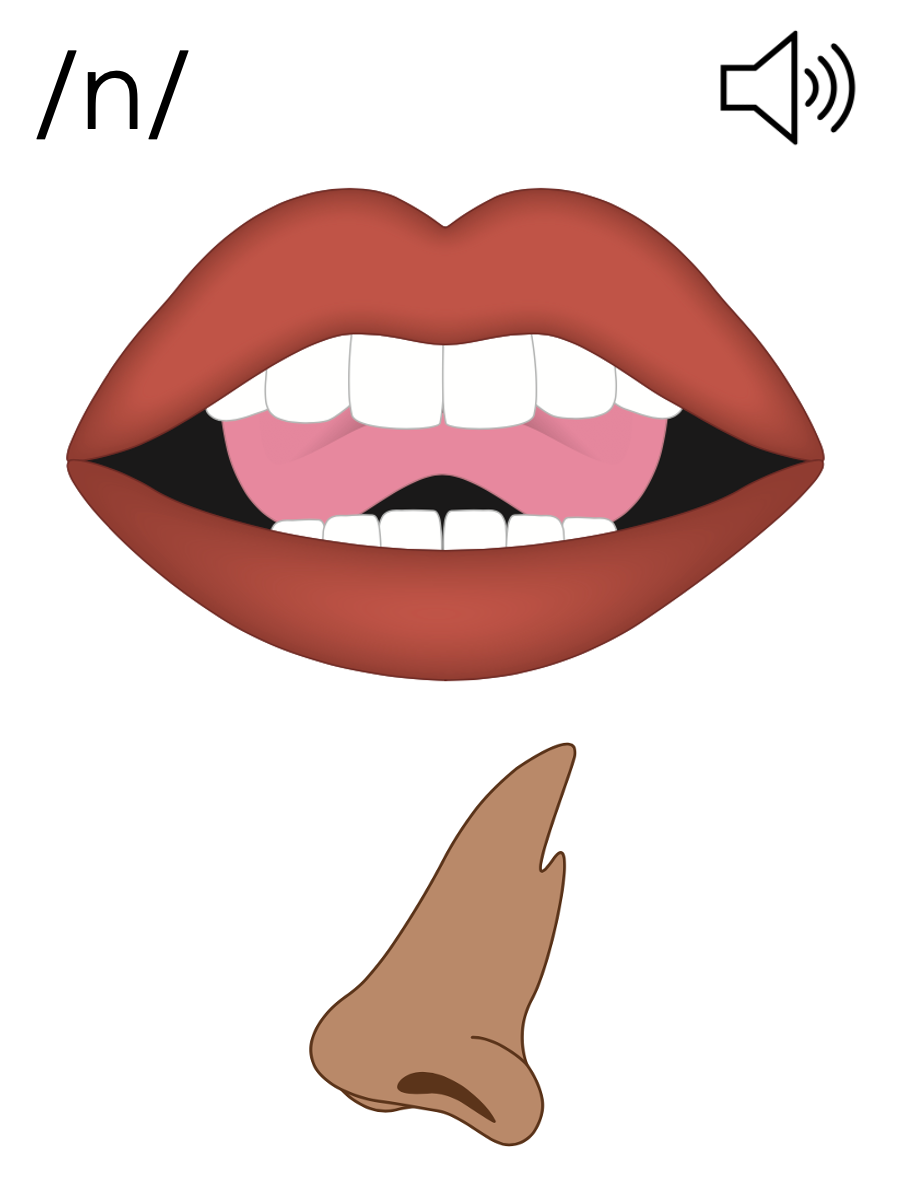 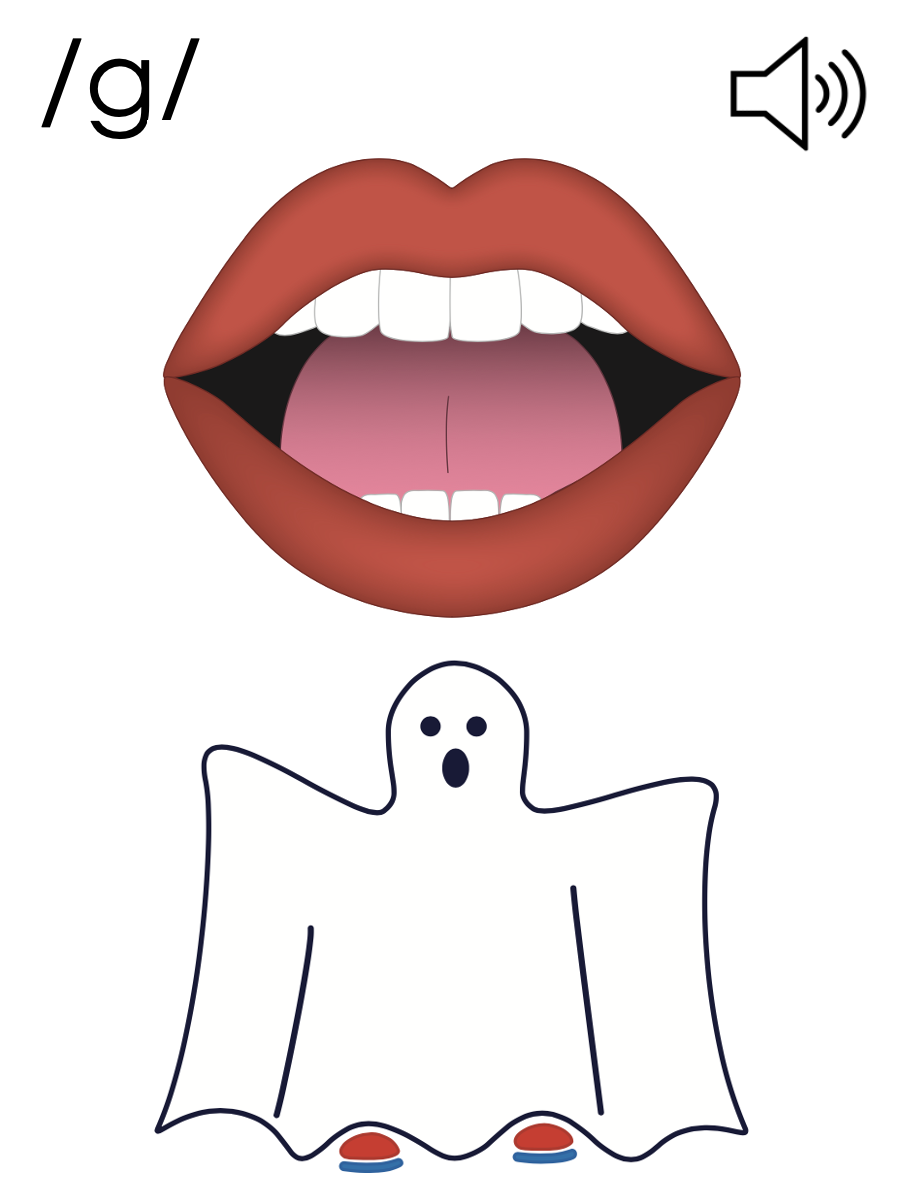 sh
c
n
g
ch
k
kn
gh
ck
gn
ch
echo
listen
chute
echo
school
anchor
chord
mustache
gnat
ghastly
bustle
castle
often
glisten
[Speaker Notes: See UFLI Foundations lesson plan Step 5 for words to spell.
Handwriting paper to model spelling.]
[Speaker Notes: See UFLI Foundations lesson plan Step 5 for words to spell.
Handwriting paper for guided spelling practice.]
Insert brief reinforcement activity and/or transition to next part of reading block.
Lesson 118
Alternate ch, gn, gh, silent t
New Concept Review
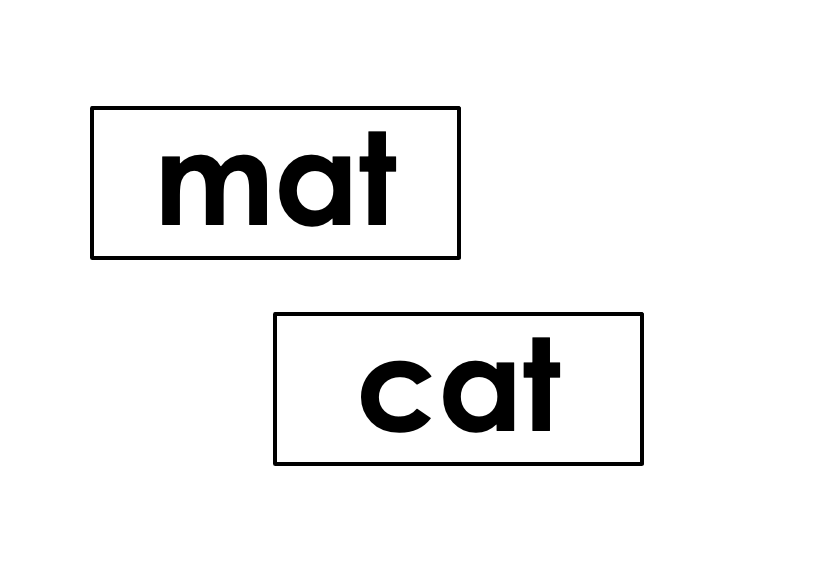 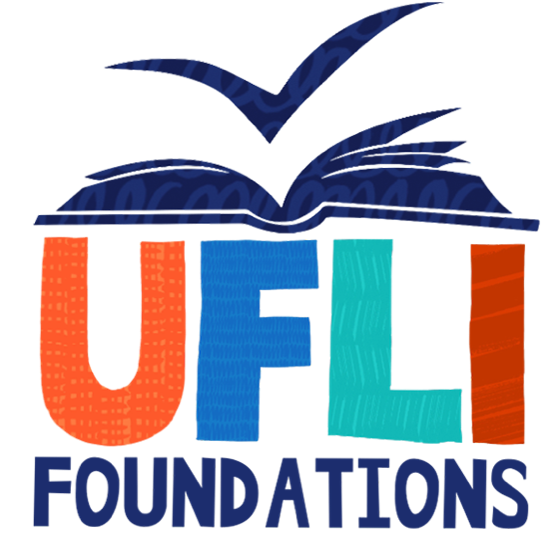 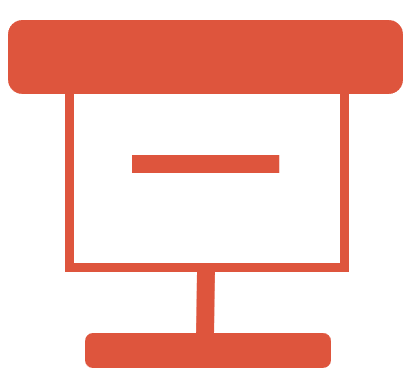 [Speaker Notes: See UFLI Foundations lesson plan Step 5 for recommended teacher language and activities to review the new concept.]
ch
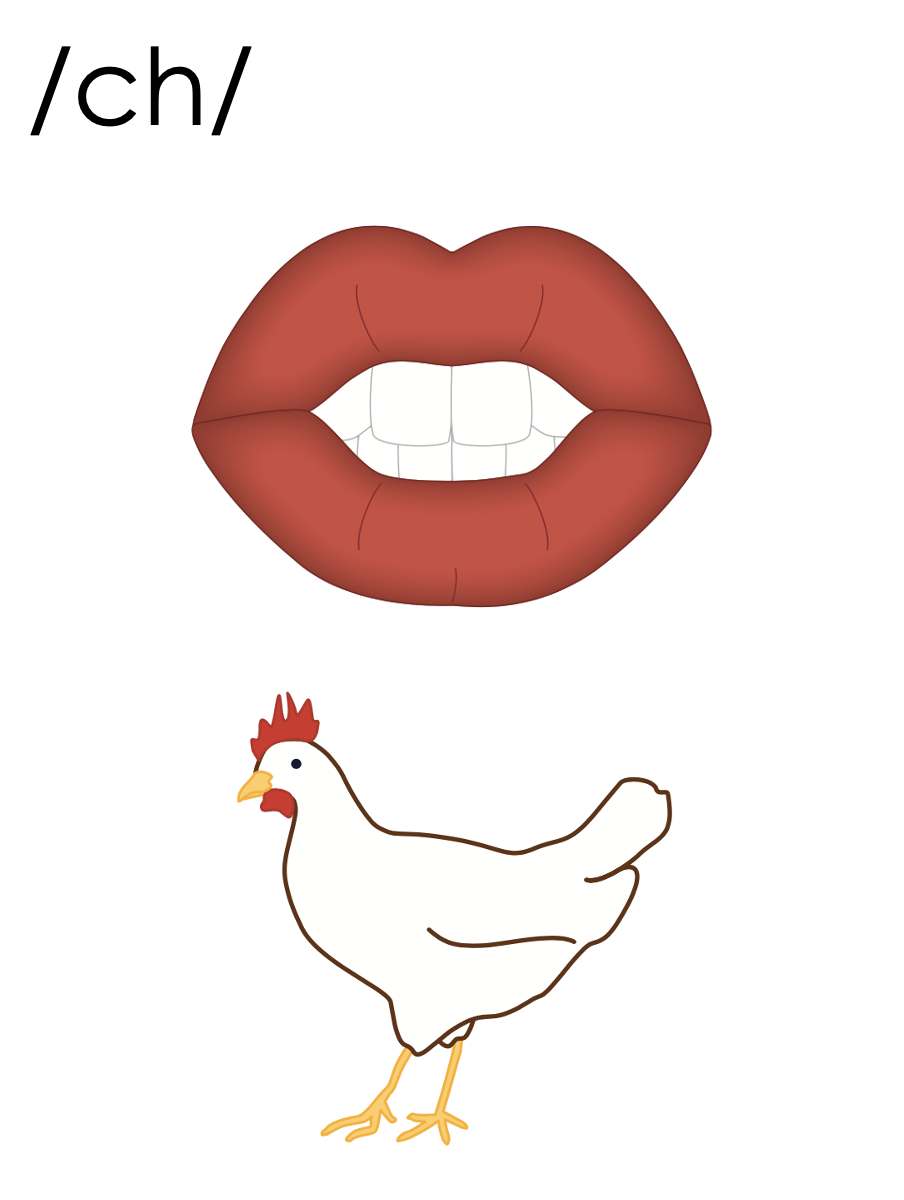 chip
ch
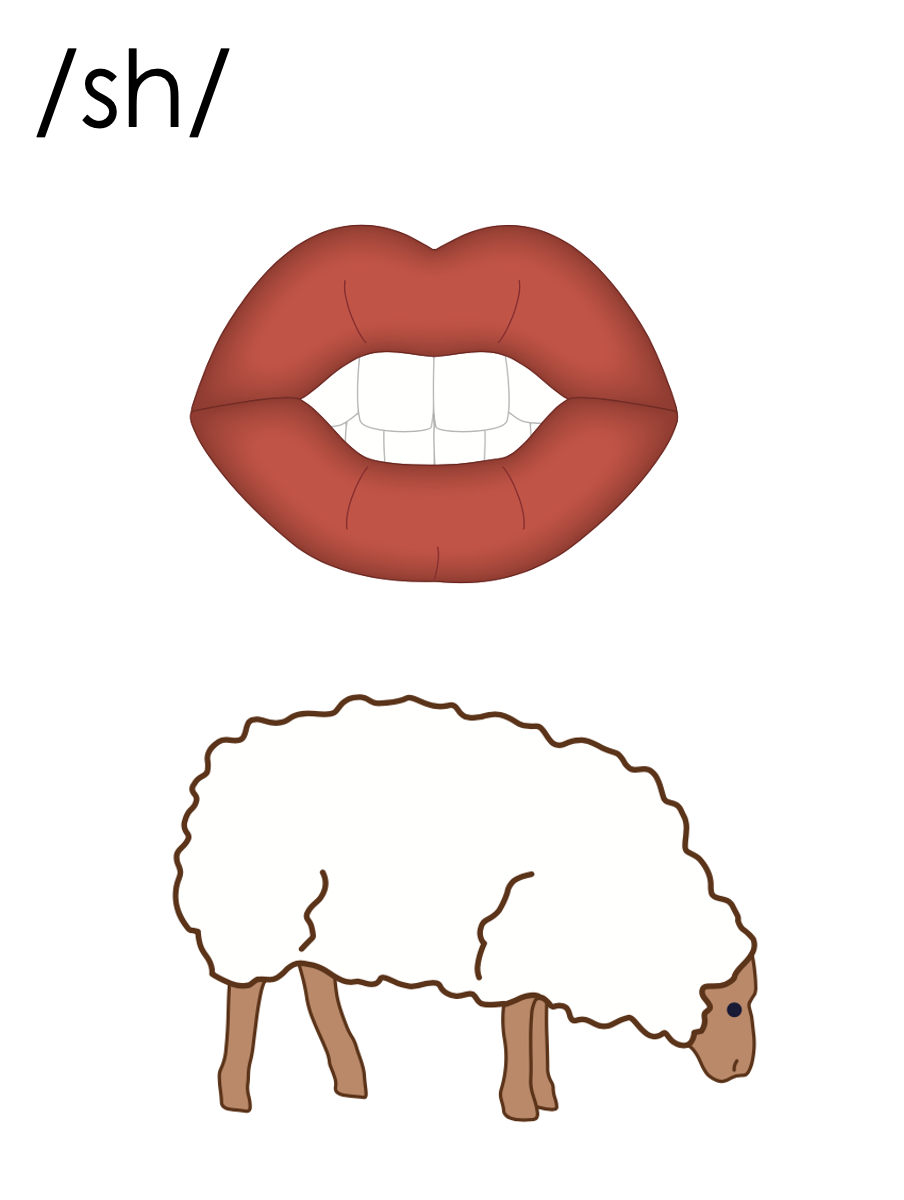 chute
ch
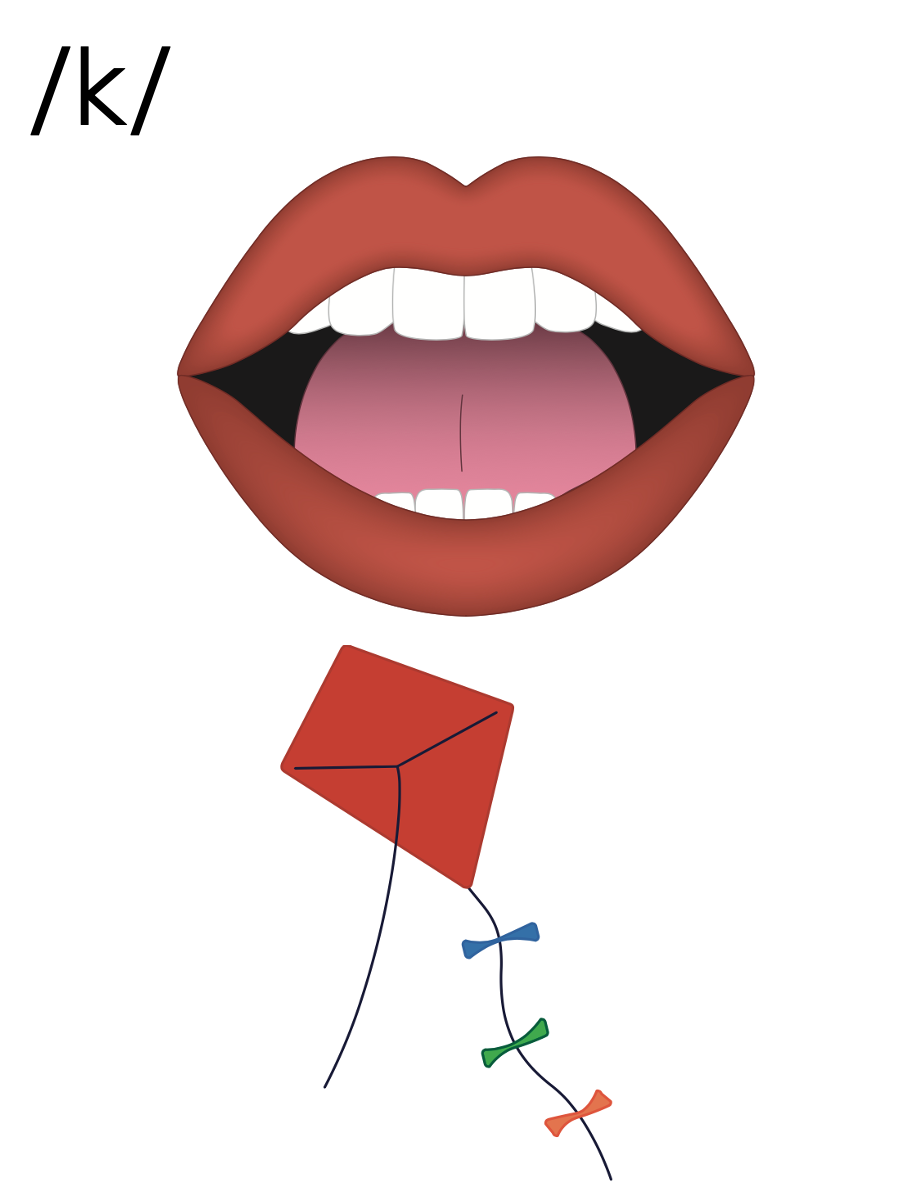 chord
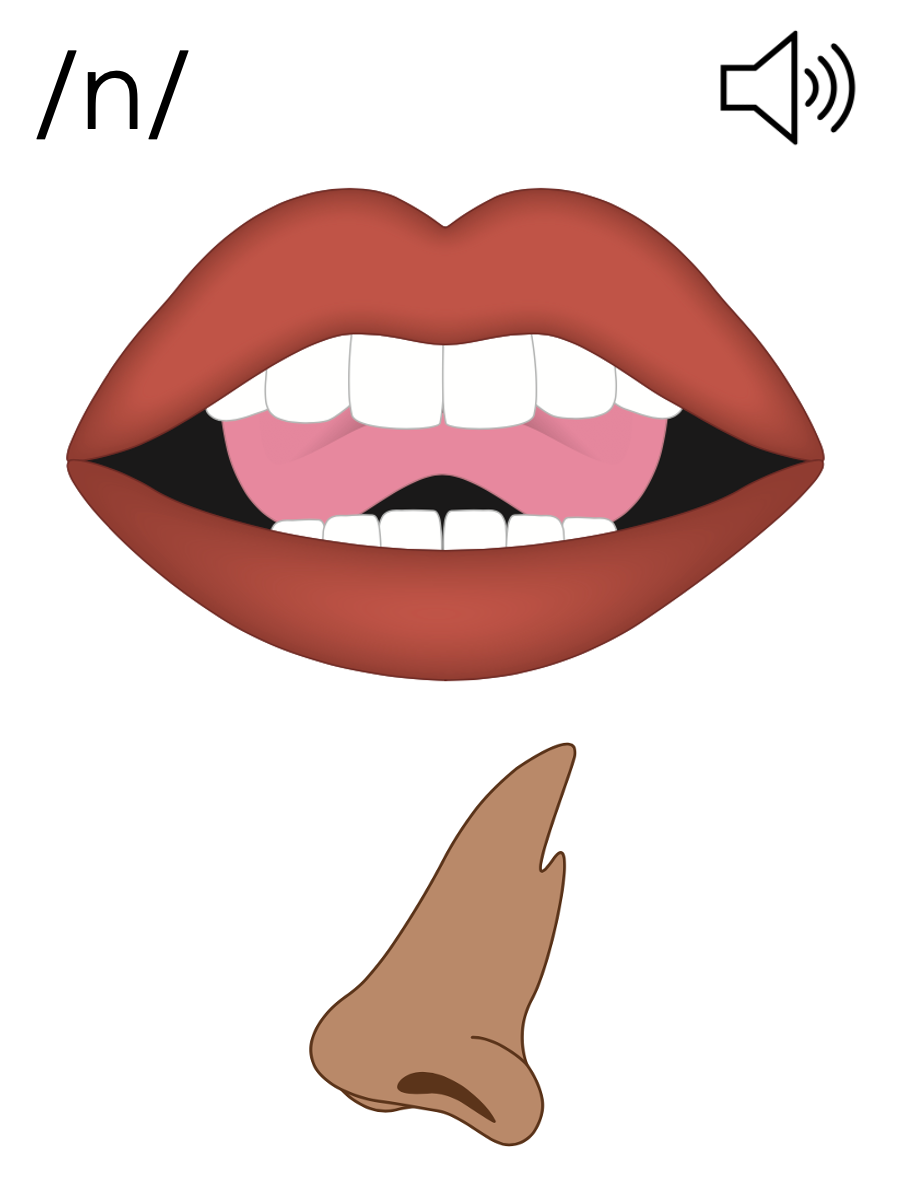 kn
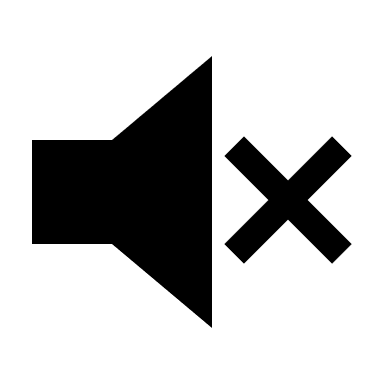 knot
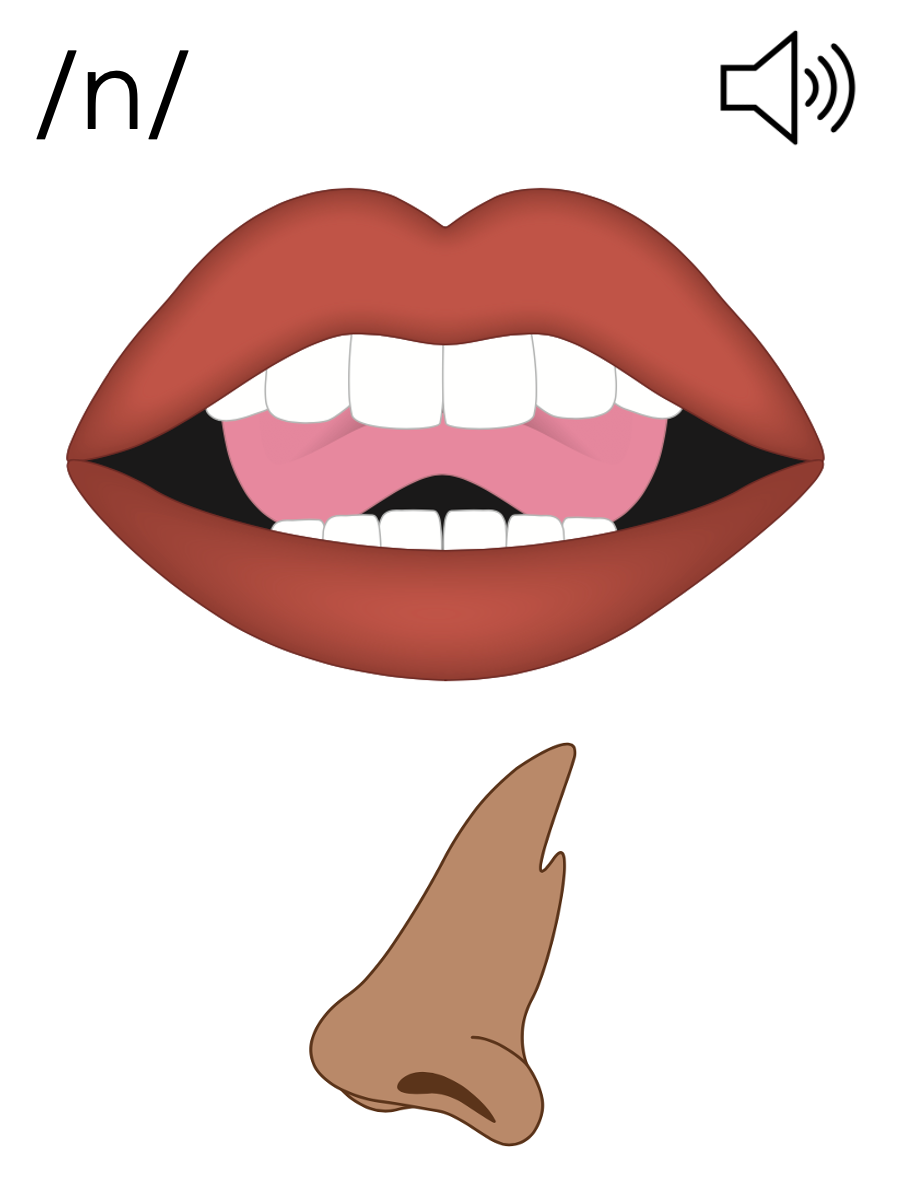 gn
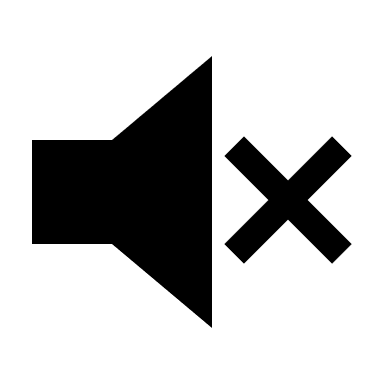 reign
gnat
gh
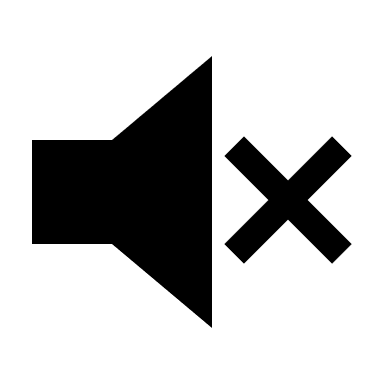 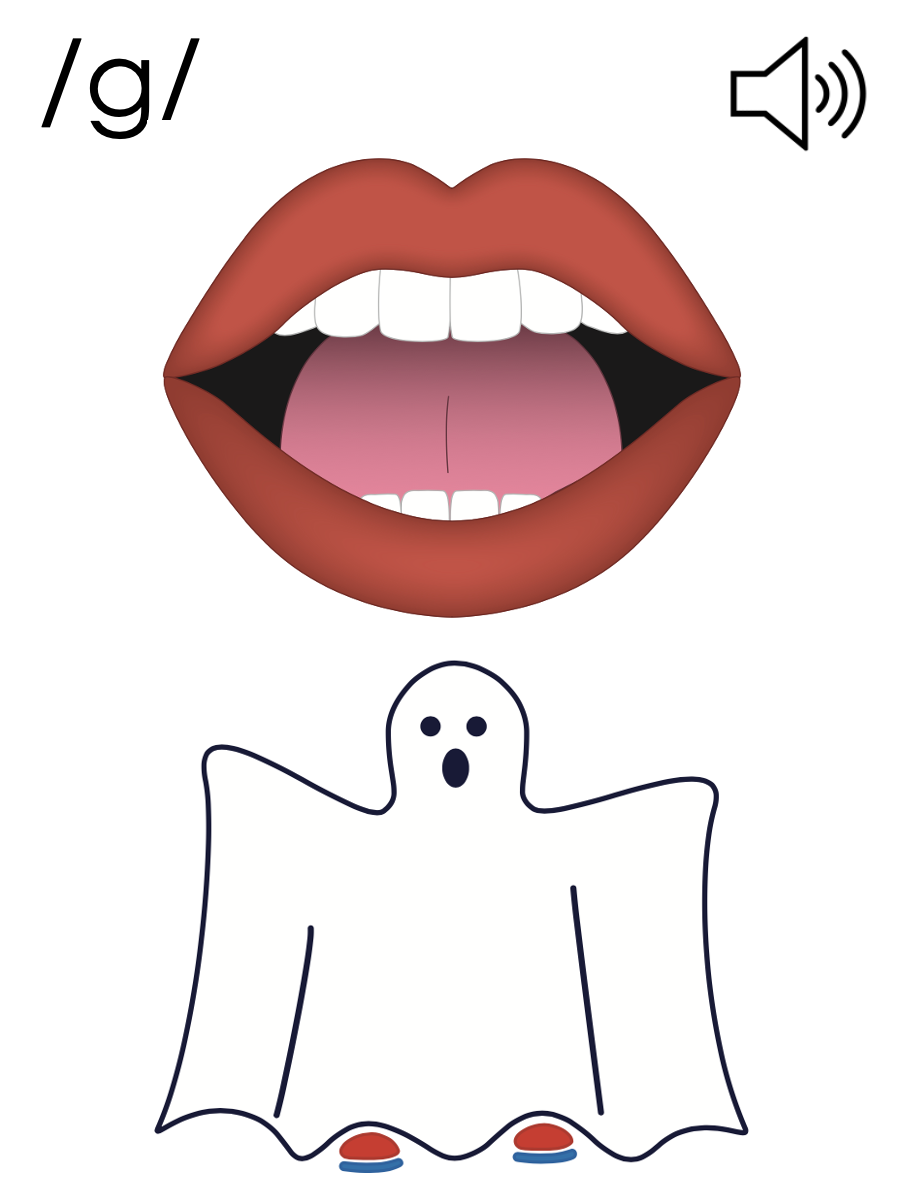 ghost
t
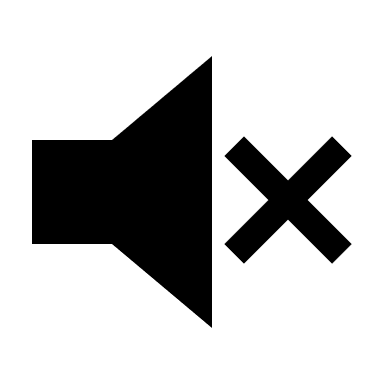 -stle
-sten
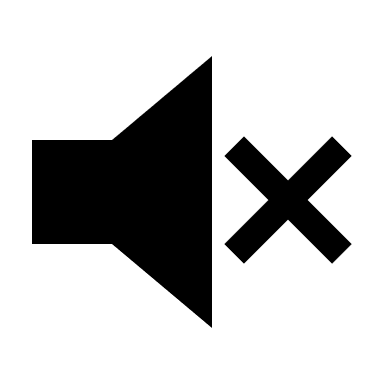 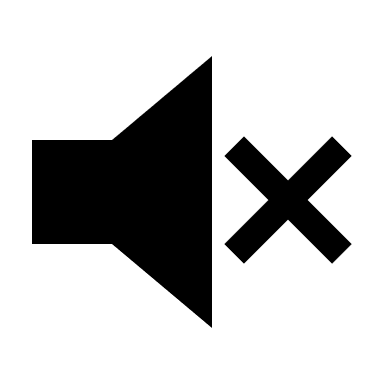 whistle
listen
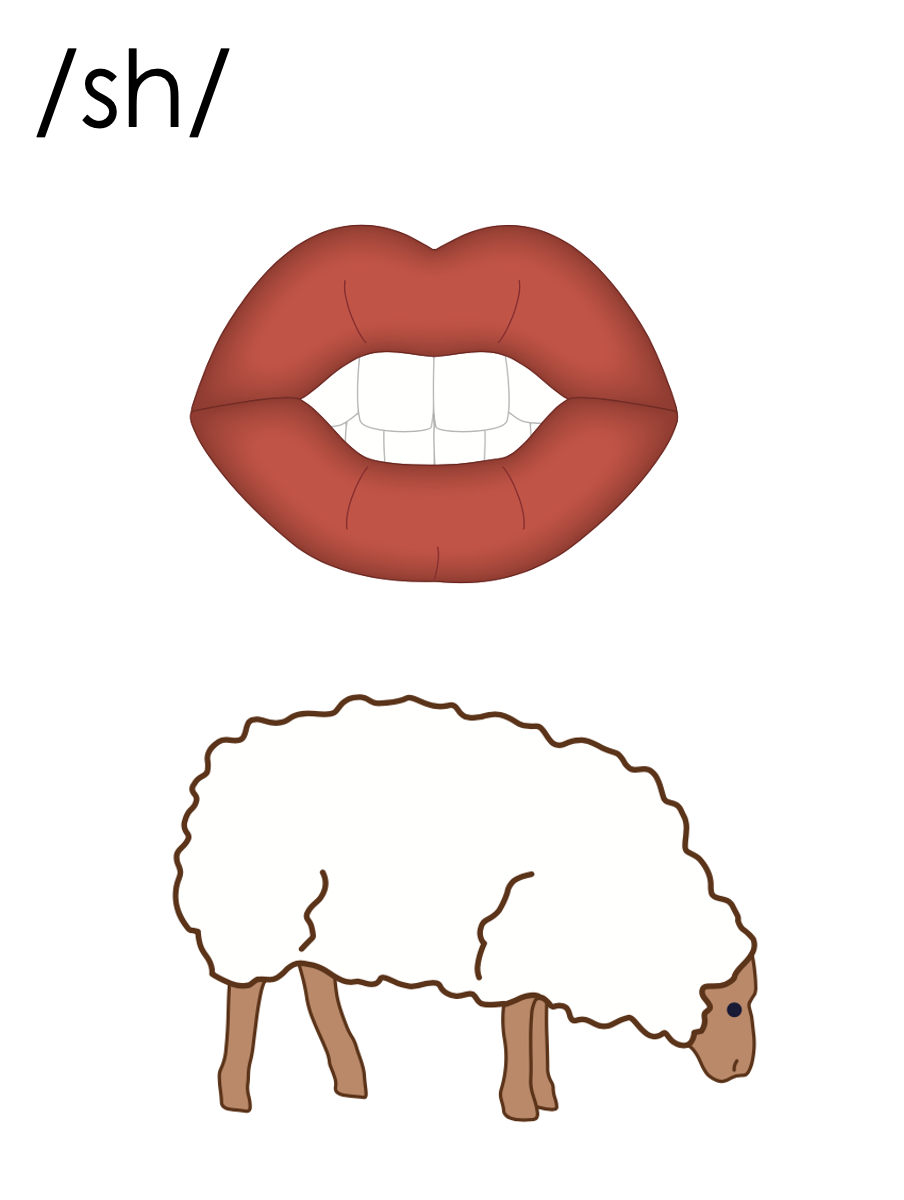 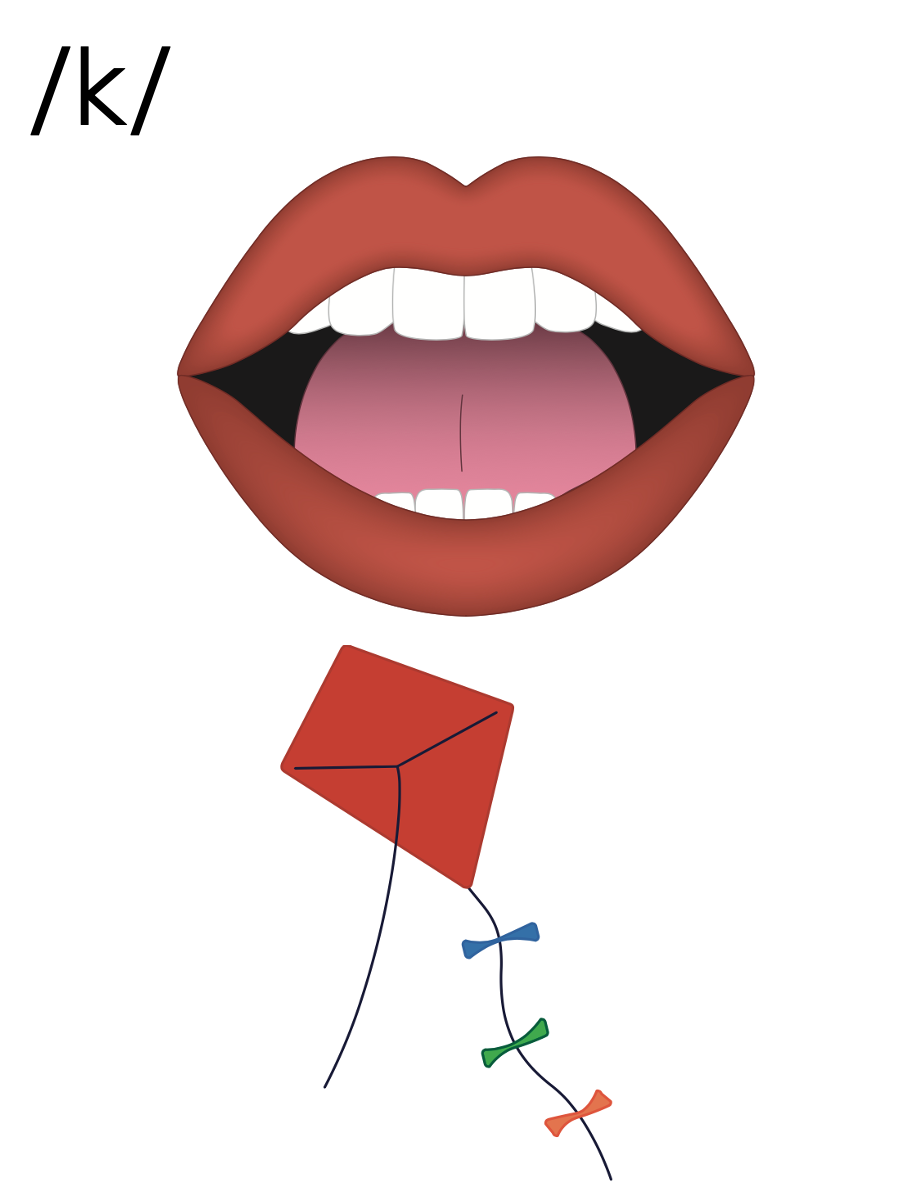 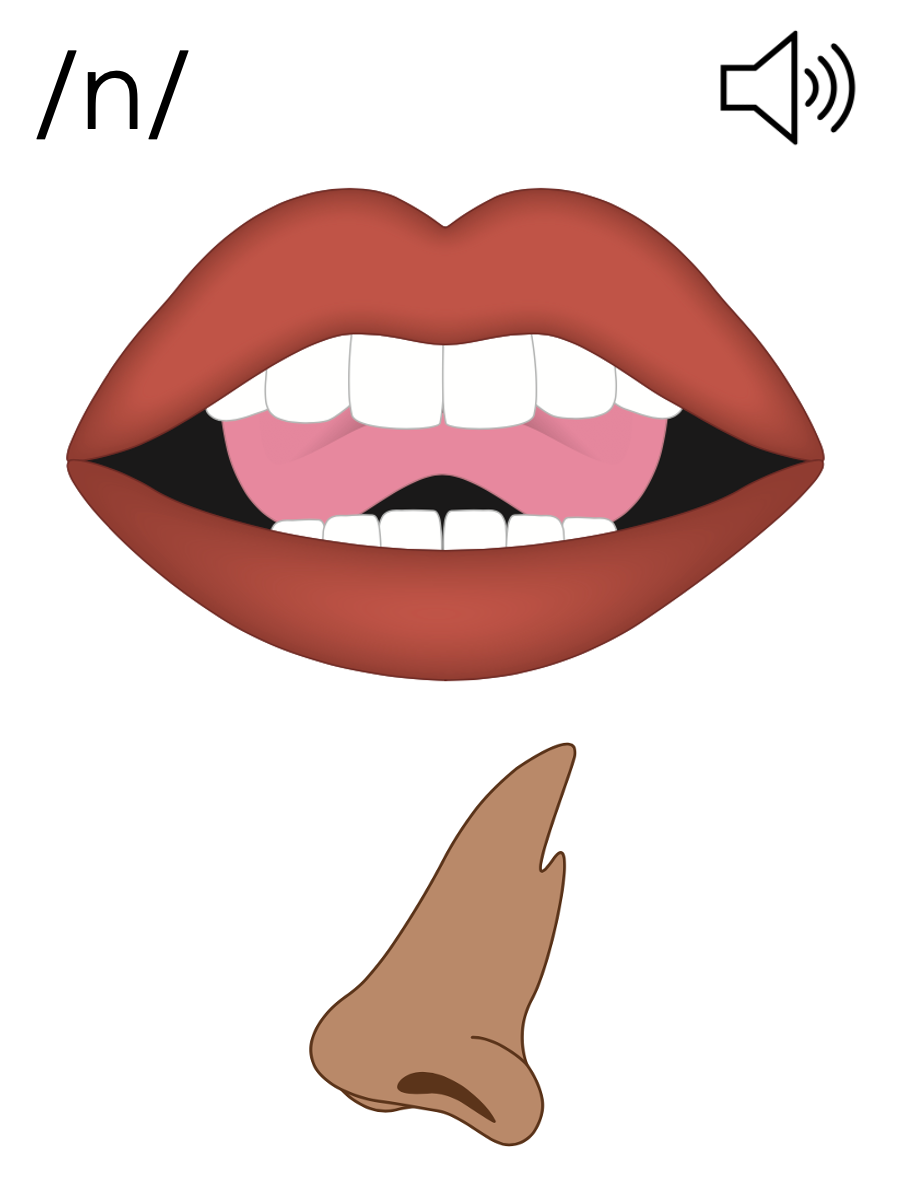 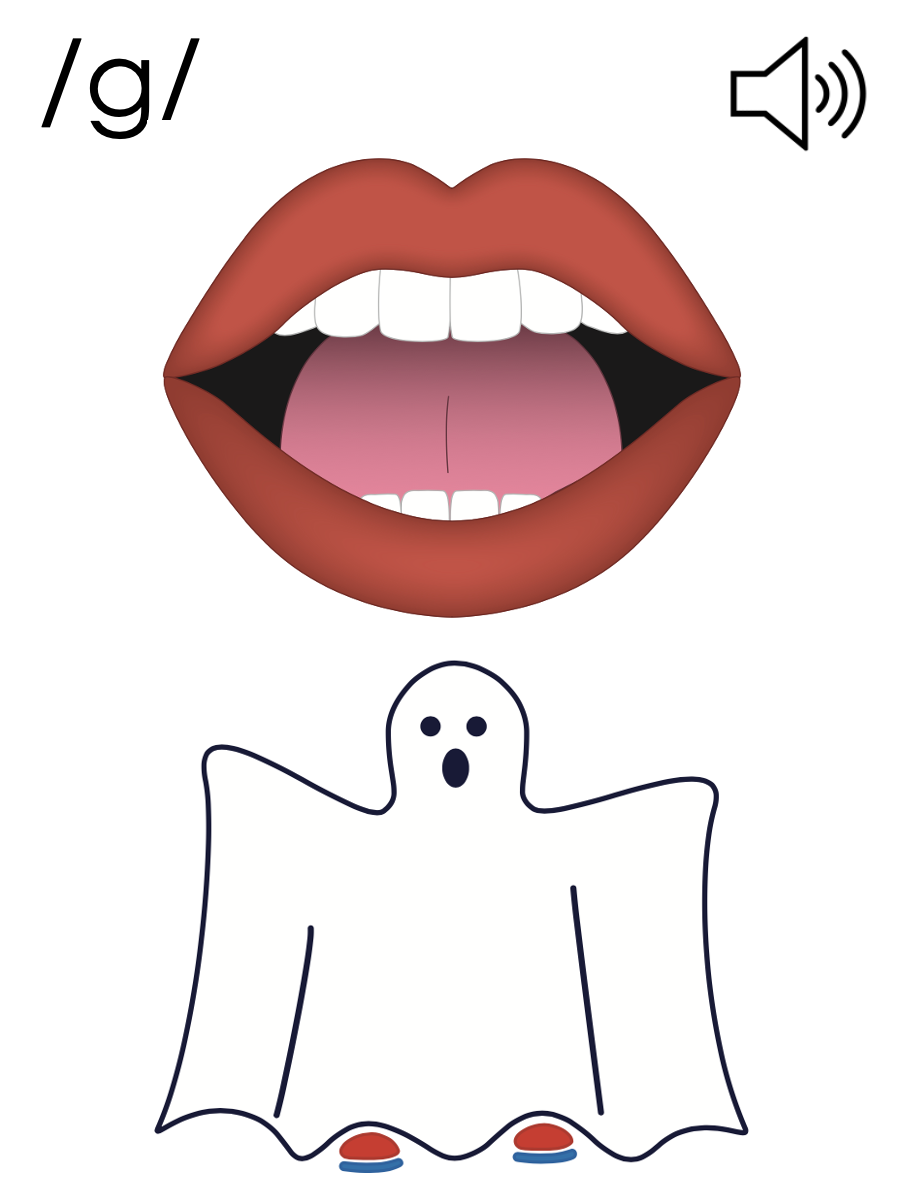 sh
c
n
g
ch
k
kn
gh
ck
gn
ch
chef
school
listen
gnat
gnaw
ghost
[Speaker Notes: See UFLI Foundations lesson plan Step 6 for word work activity. 
Visit ufliteracy.org to access the Word Work Mat apps.]
[Speaker Notes: See UFLI Foundations lesson plan Step 7 for irregular word activities.
The white rectangle under each word may be used in editing mode. Cover the heart and square icons then reveal them one at a time during instruction.]
[Speaker Notes: See UFLI Foundations manual for more information about reviewing irregular words.]
buy
[Speaker Notes: Lesson 116+

UY represents the /ī/ sound or U is silent. 

The white rectangle under the word may be used in editing mode. Cover the heart and square icons then reveal them one at a time during instruction.]
guy
[Speaker Notes: Lesson 116+

UY represents the /ī/ sound, or U is silent.

The white rectangle under the word may be used in editing mode. Cover the heart and square icons then reveal them one at a time during instruction.]
guess
[Speaker Notes: Lesson 117+

UE represents the /ĕ/ sound, or U is silent.

The white rectangle under the word may be used in editing mode. Cover the heart and square icons then reveal them one at a time during instruction.]
guest
[Speaker Notes: Lesson 117+

UE represents the /ĕ/ sound, or U is silent.

The white rectangle under the word may be used in editing mode. Cover the heart and square icons then reveal them one at a time during instruction.]
guide
[Speaker Notes: Lesson 117+

UI represents the /ī/ sound, or U is silent.

The white rectangle under the word may be used in editing mode. Cover the heart and square icons then reveal them one at a time during instruction.]
[Speaker Notes: Handwriting paper for irregular word spelling practice. Use as needed. 
See UFLI Foundations manual for more information about reviewing irregular words.]
Teach
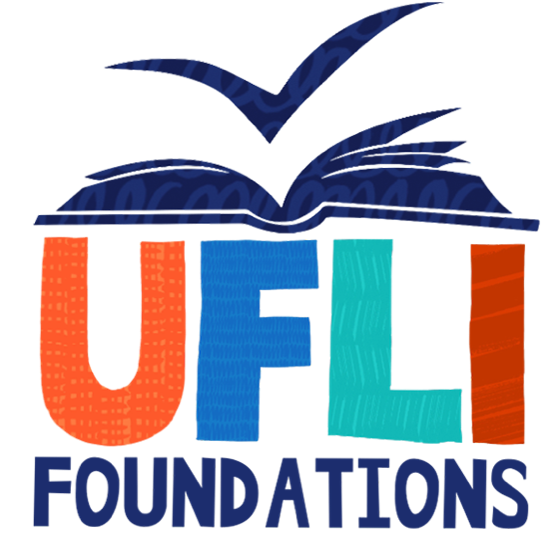 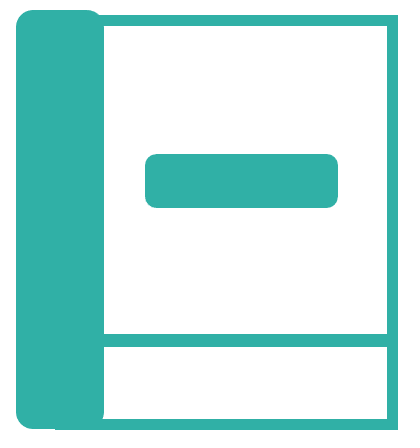 [Speaker Notes: The orange star indicates these are new irregular words that need to be introduced. 
See UFLI Foundations manual for more information about teaching irregular words.]
young
[Speaker Notes: Lesson 118+

OU represents the /ŭ/ sound.

The white rectangle under the word may be used in editing mode. Cover the heart and square icons then reveal them one at a time during instruction.]
touch
[Speaker Notes: Lesson 118+

OU represents the /ŭ/ sound.

The white rectangle under the word may be used in editing mode. Cover the heart and square icons then reveal them one at a time during instruction.]
[Speaker Notes: Handwriting paper for irregular word spelling practice. Use as needed. 
See UFLI Foundations manual for more information about teaching irregular words.]
[Speaker Notes: See UFLI Foundations lesson plan Step 8 for connected text activities.]
The young girl wanted to go to school to become a chef.
How often do you listen to music?
They say there are ghosts and gnomes in the castle.
[Speaker Notes: See UFLI Foundations lesson plan Step 8 for sentences to write.]
[Speaker Notes: The UFLI Foundations decodable text is provided here. See UFLI Foundations decodable text guide for additional text options.]
The School Chorus
Chris is in the school chorus. The chorus is a group of students who sing together. Chris goes to chorus practice every day after school. At chorus practice, the students learn how to
sing new songs.
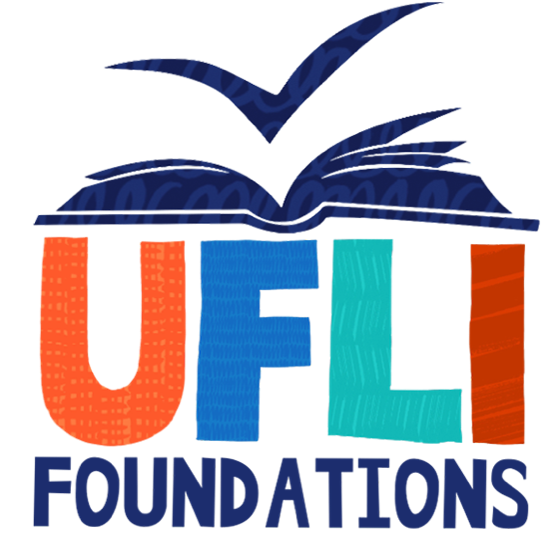 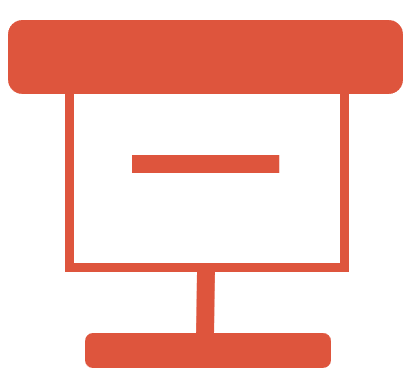 First, everyone listens to their teacher sing the song. Next, they hum the song. Then, they whistle the tune. Finally, they all sing together.
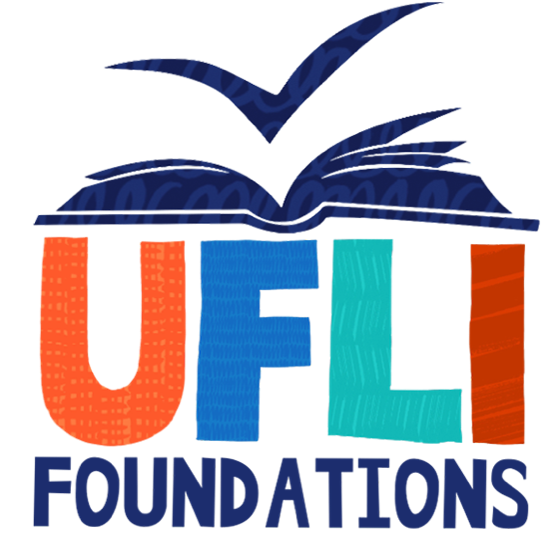 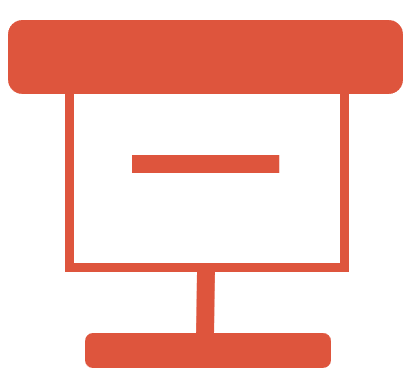 After many weeks of practice, the chorus learned eight new songs. They were now ready to sing with the orchestra. The orchestra is a group of students who play instruments together.
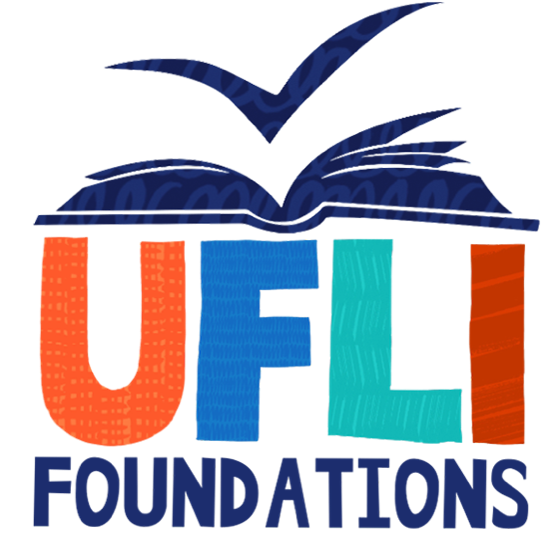 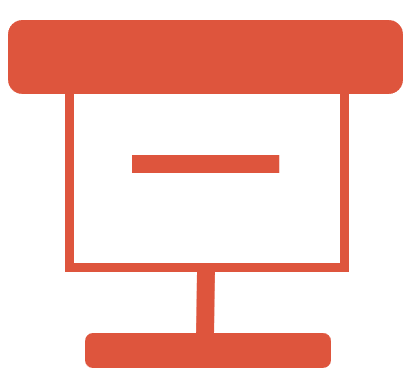 The chorus and the orchestra met in the auditorium to perform. The music they made was beautiful. It echoed through the halls and brought joy to all who could hear it.
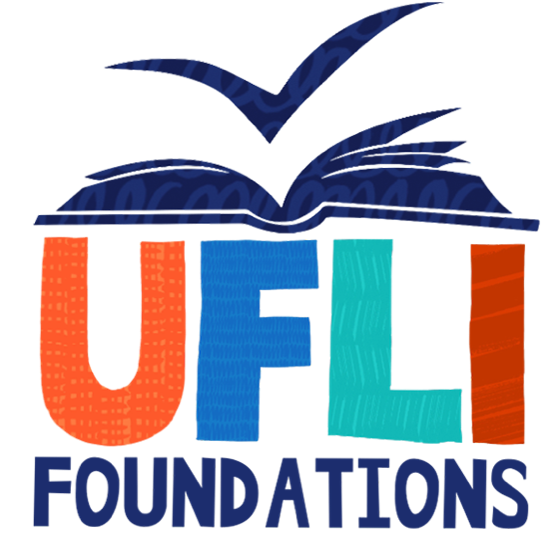 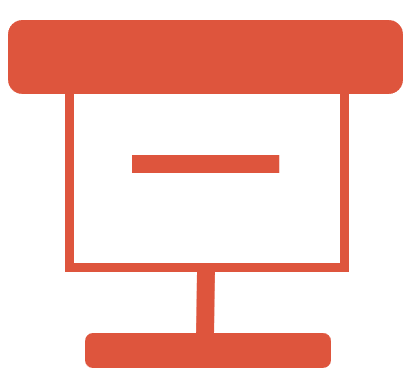 Insert brief reinforcement activity and/or transition to next part of reading block.